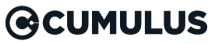 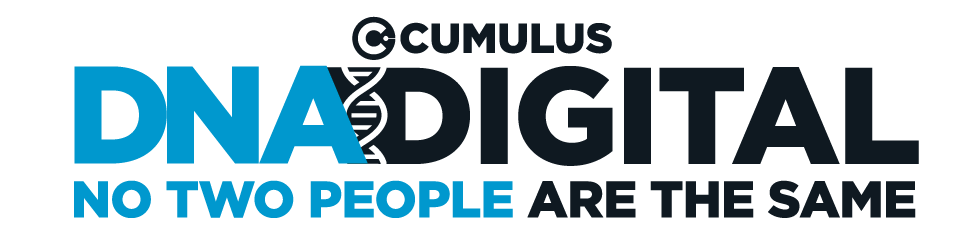 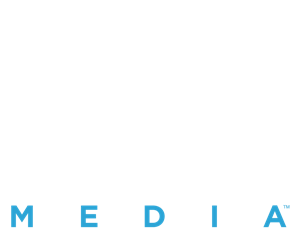 University Packages
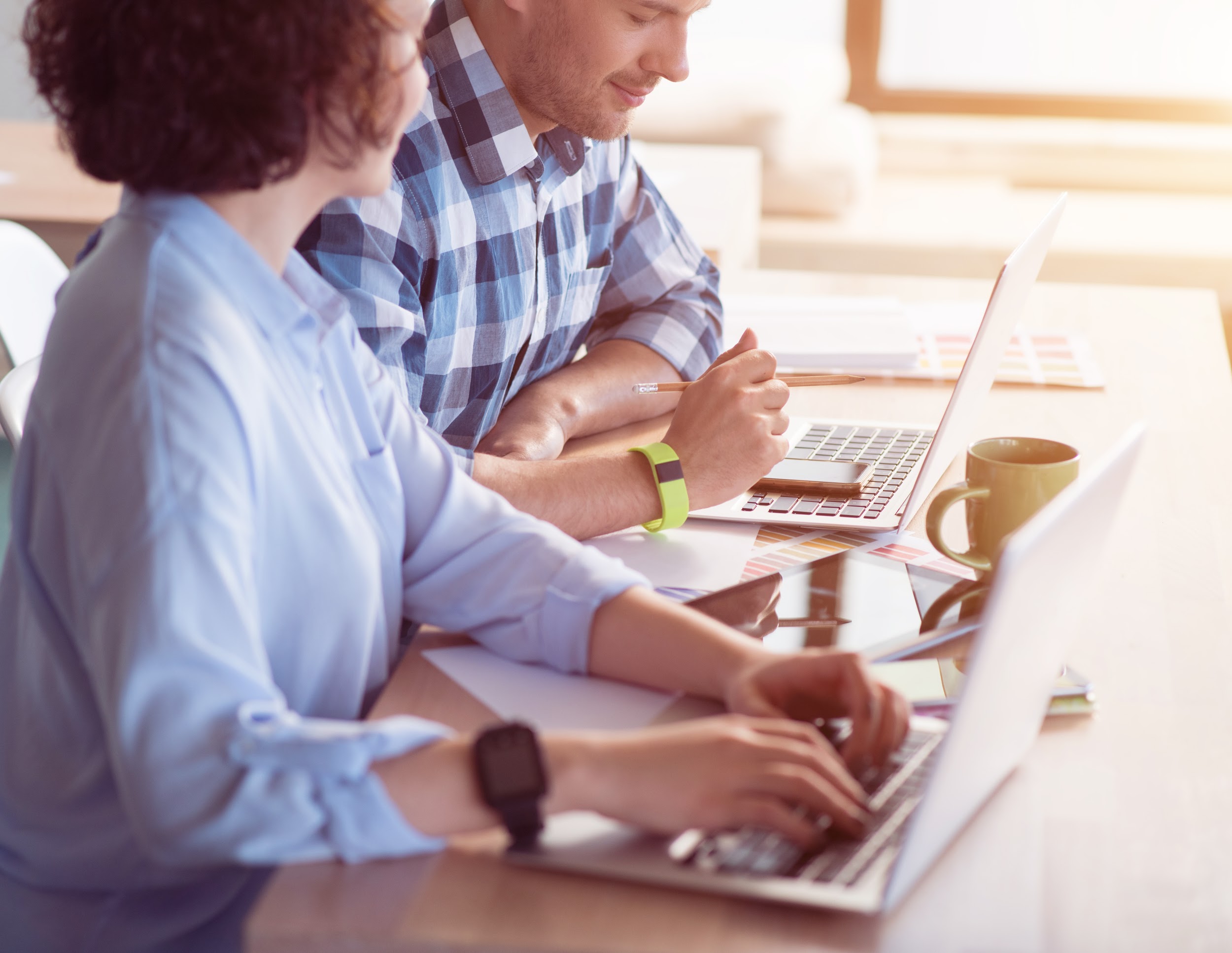 Find Your Ideal Students
Our digital marketing strategy gives you the ability to pinpoint real students who are the perfect fit for your school.
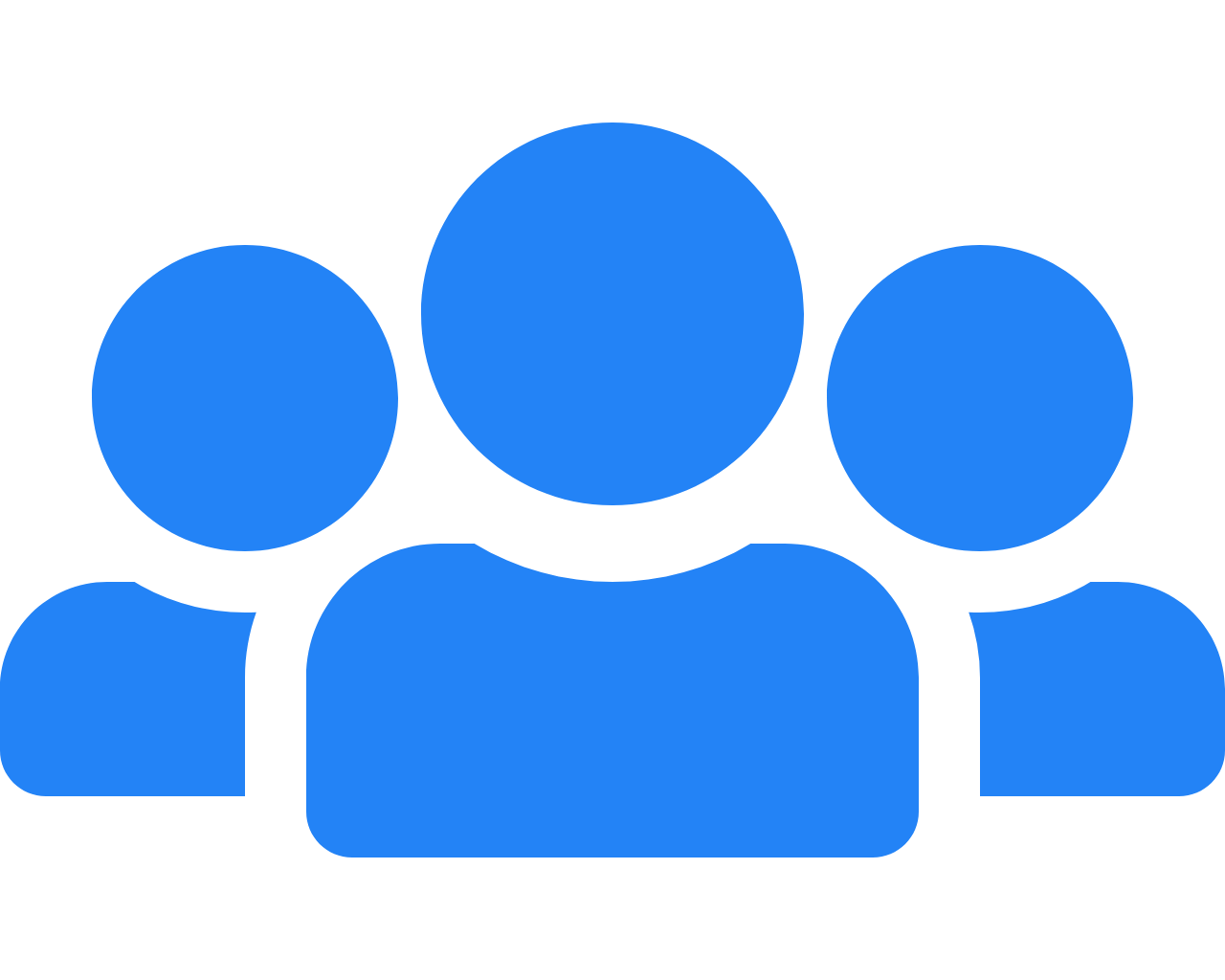 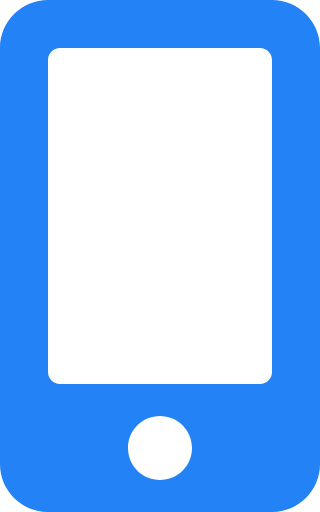 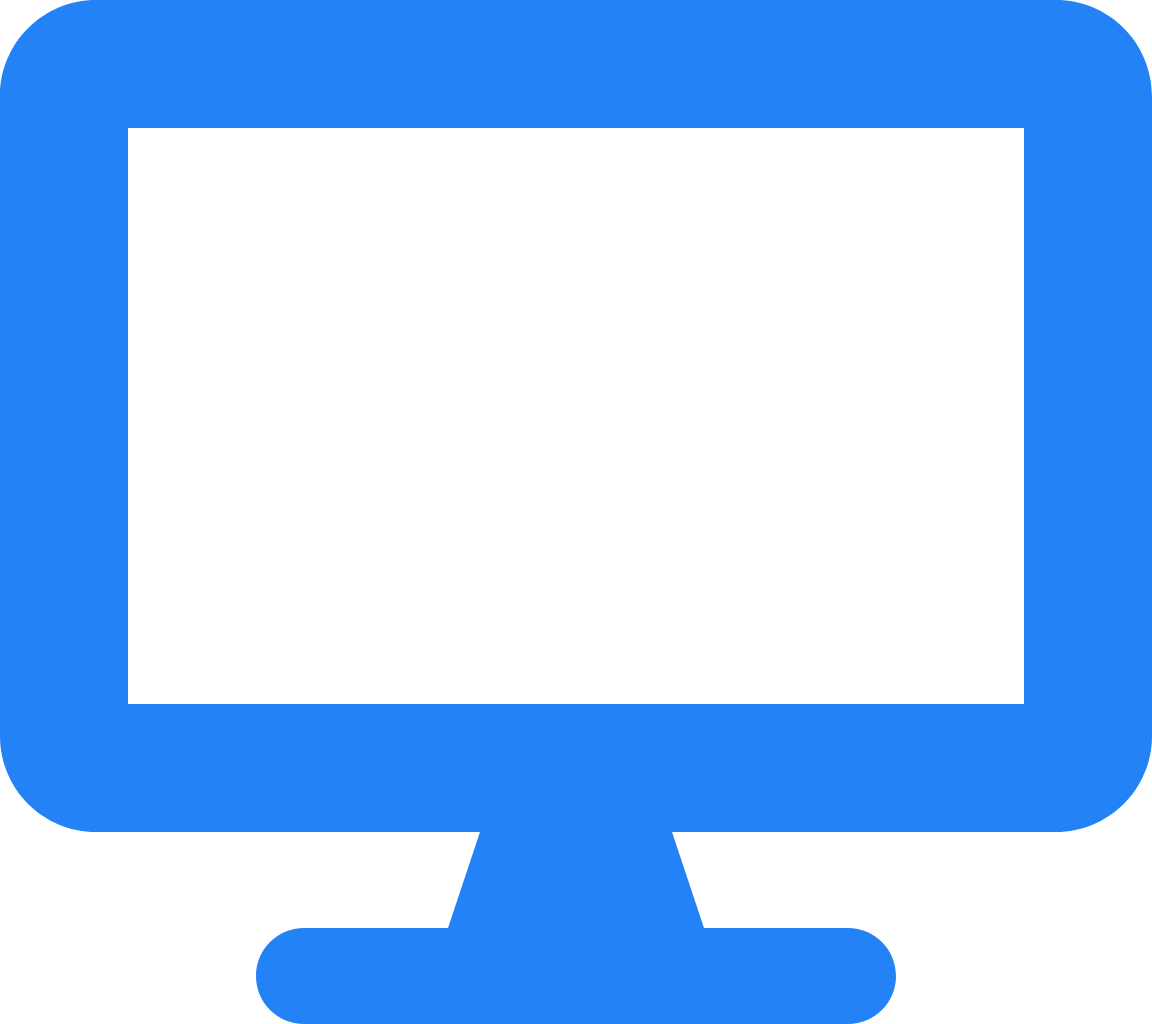 People

Connect with well-rounded students who represent your school’s core values
Reach

Deliver compelling ads to your target audience across all of their devices at a high frequency the way they want to be reached
Results

Know you’re making the most out of every ad dollar spent with our clear measurement solutions
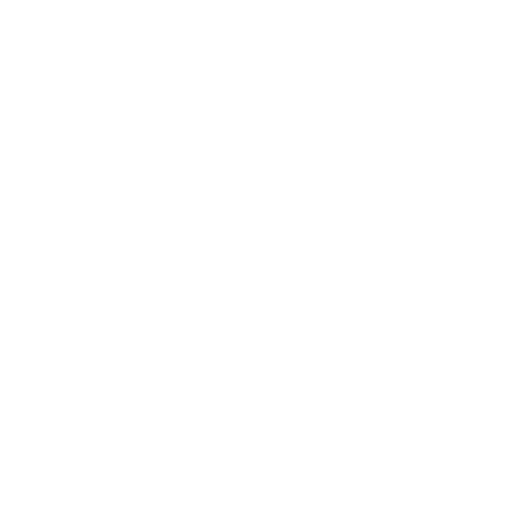 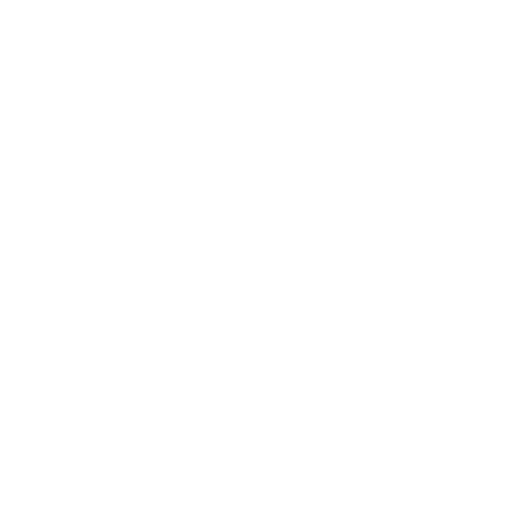 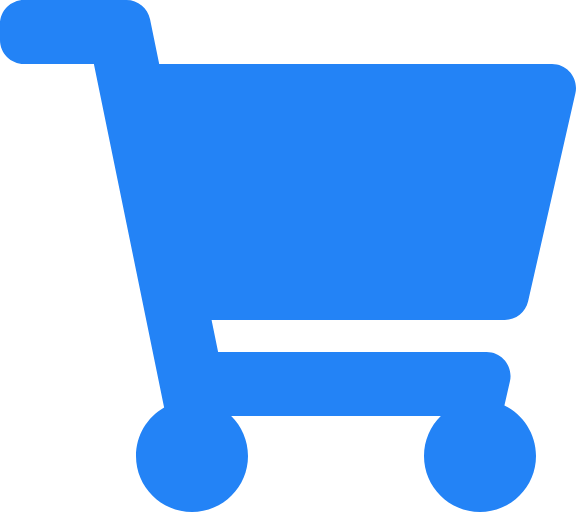 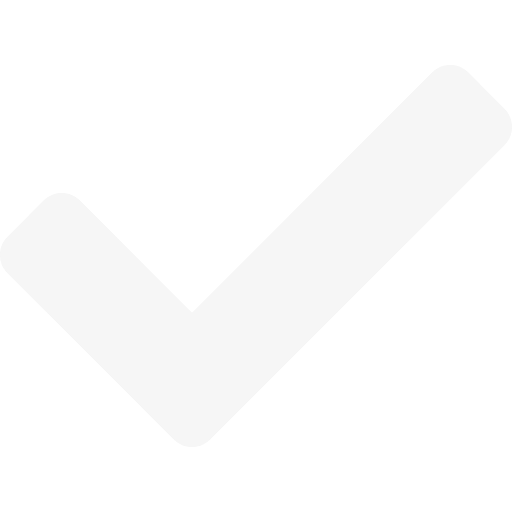 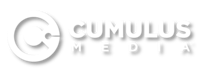 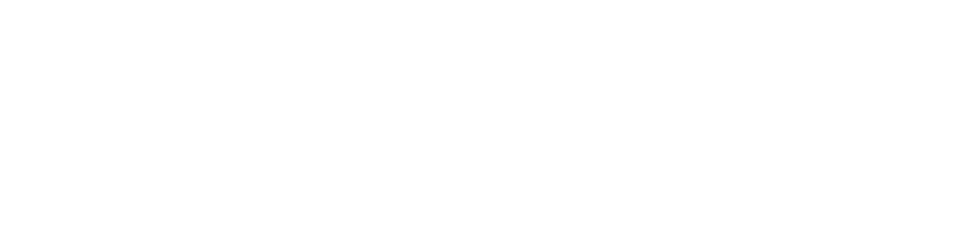 Three Easy Steps to Finding Your Next Student
1. Identify REAL People
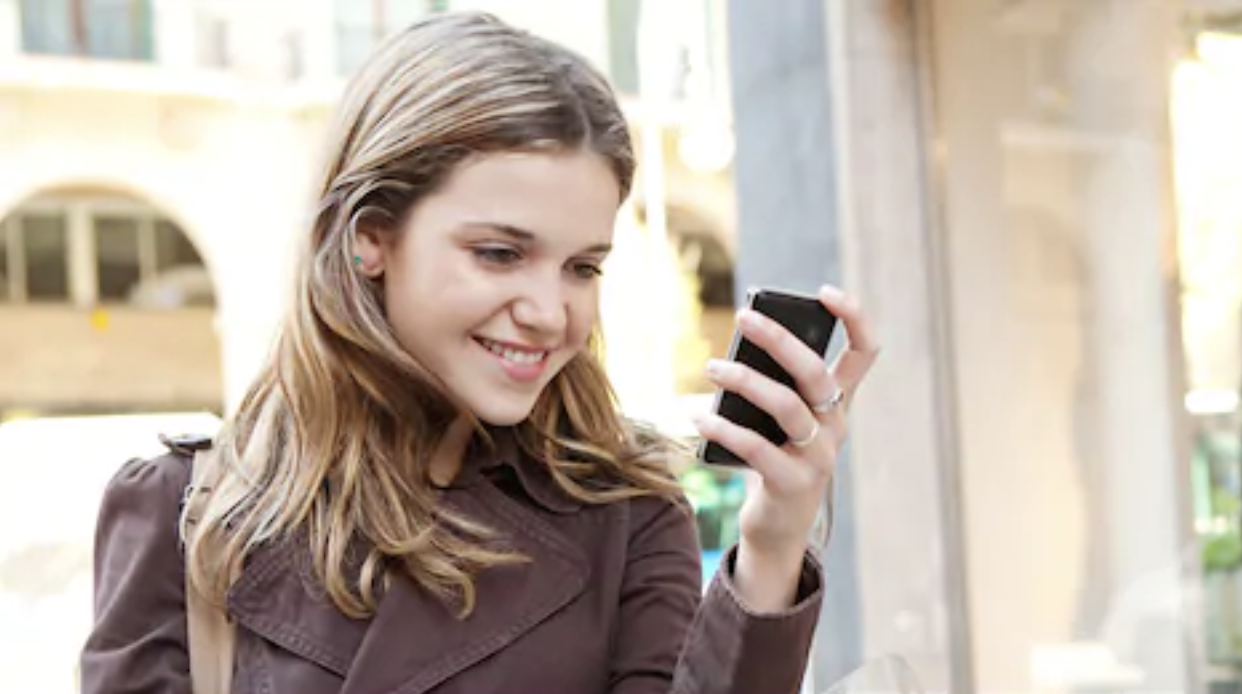 Sam Cohen
We have a first-party consumer database with over 250 million people in it. Every person has opted-in and given us permission to track their interests and serve them relevant ads.

We have a detailed profile of every person we’ll reach during your campaign which allows us to know exactly who they are, what they’re searching for, how they prefer to receive advertisements, and then track whether or not they convert by applying for your school.
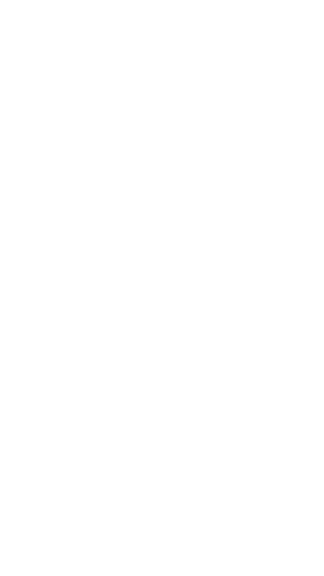 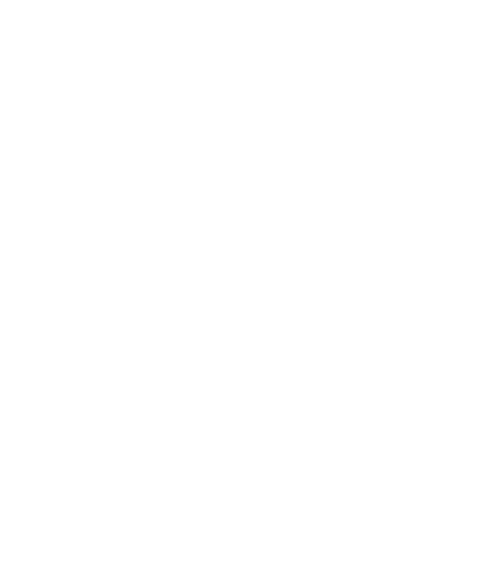 07452
Female
17yrs
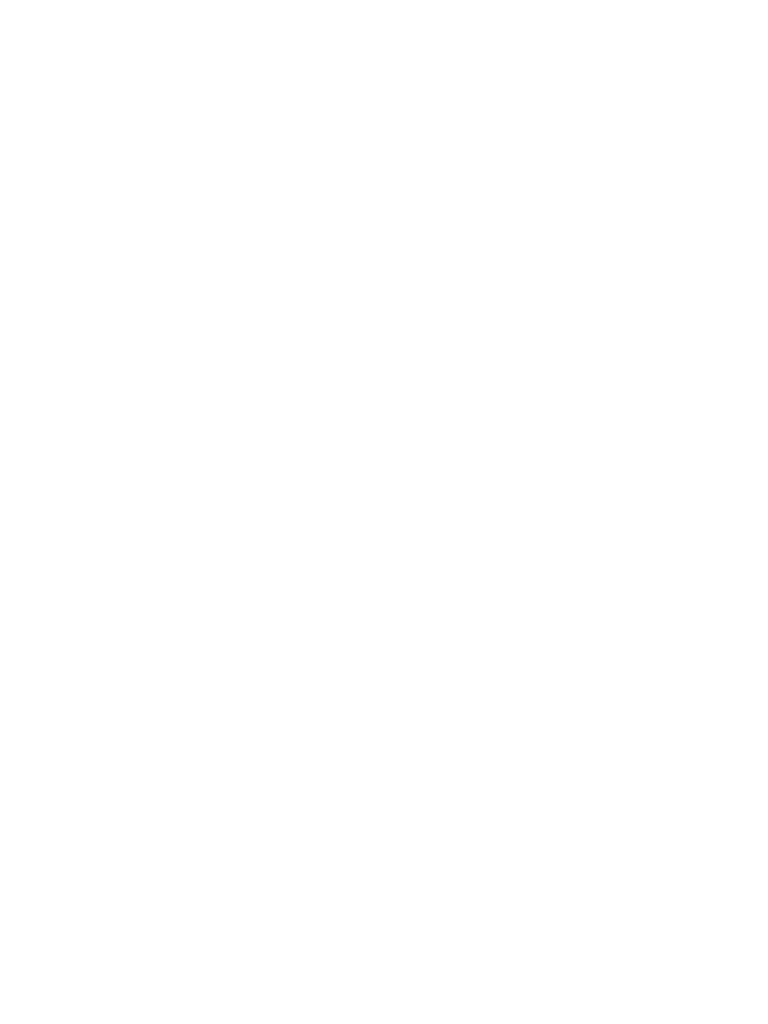 Within the past 30 days Sam has:
Used her Max U & Find Colleges apps
Visited Scholarships.com
Used Google to search for top colleges in her state
Researched different sorority houses
Read a blog on application essay tips
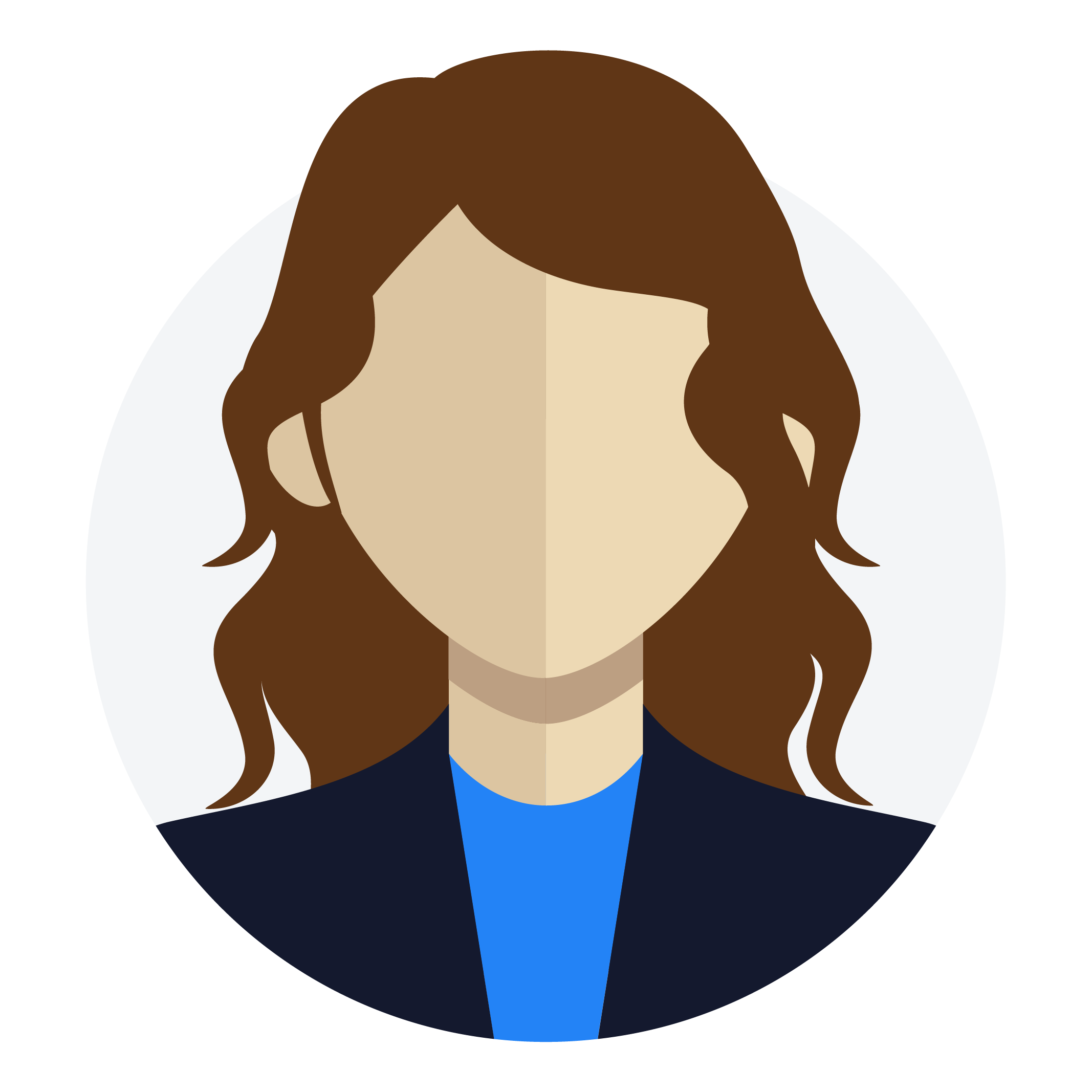 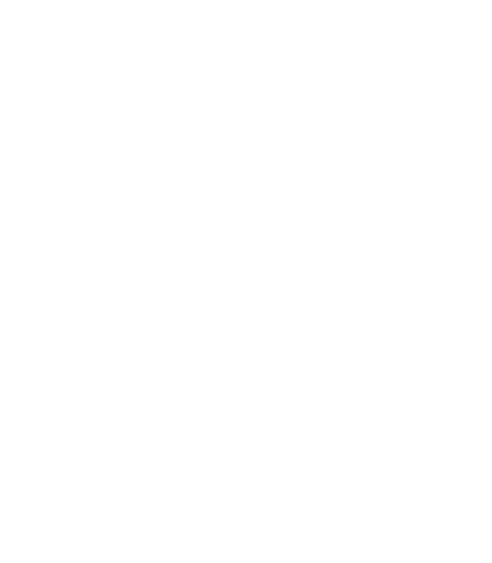 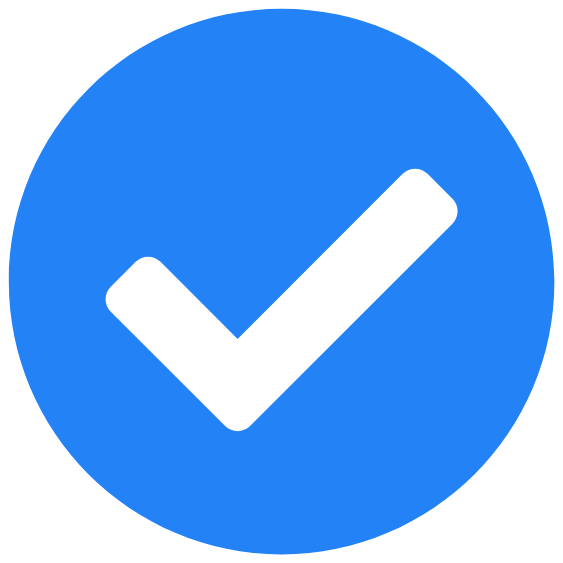 ‹#›
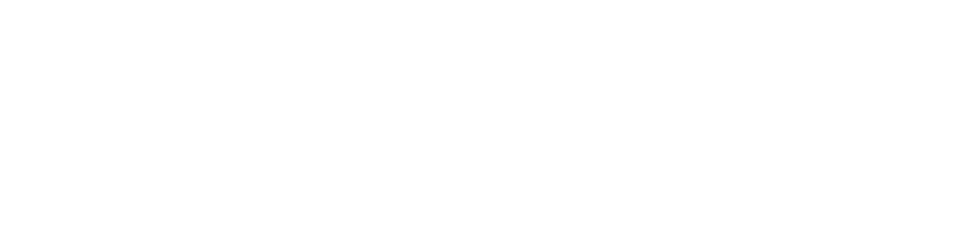 Three Easy Steps to Finding Your Next Student
2. Connect with your message
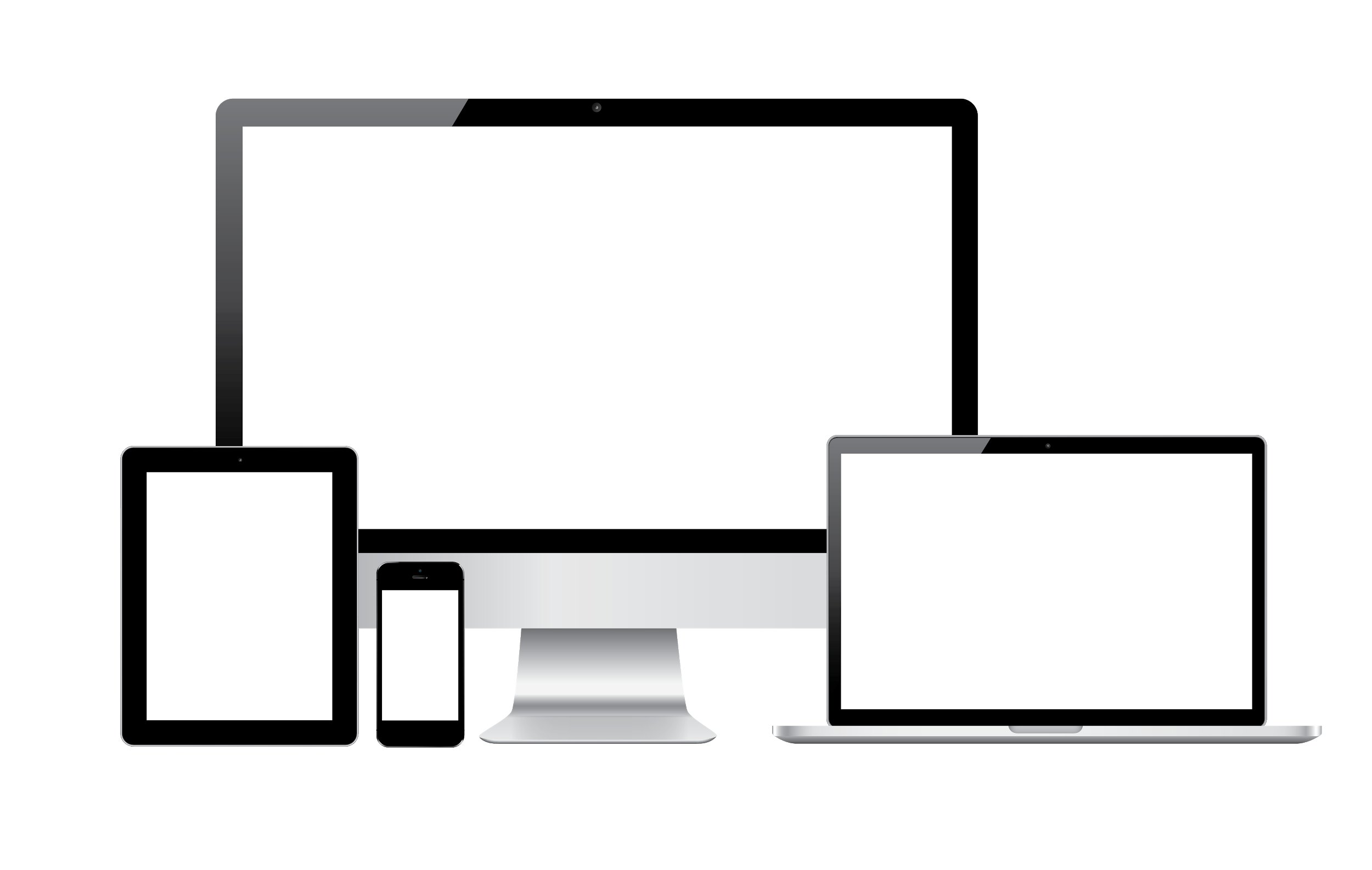 Once we identify the specific people we want to reach, we’ll serve each person an Email, a follow up Email a week later, and a high frequency of banner ads on desktop sites, mobile sites and apps, social media, and native channels.
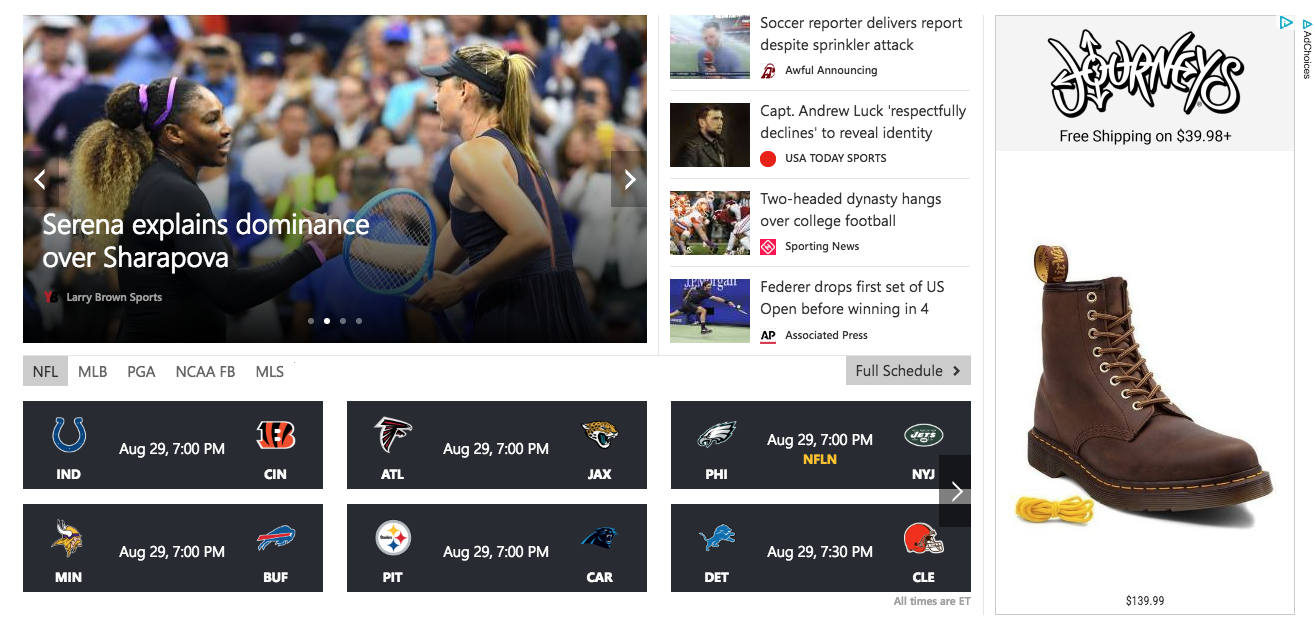 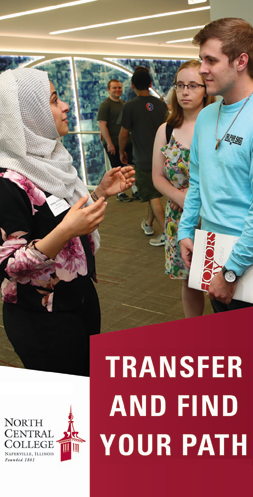 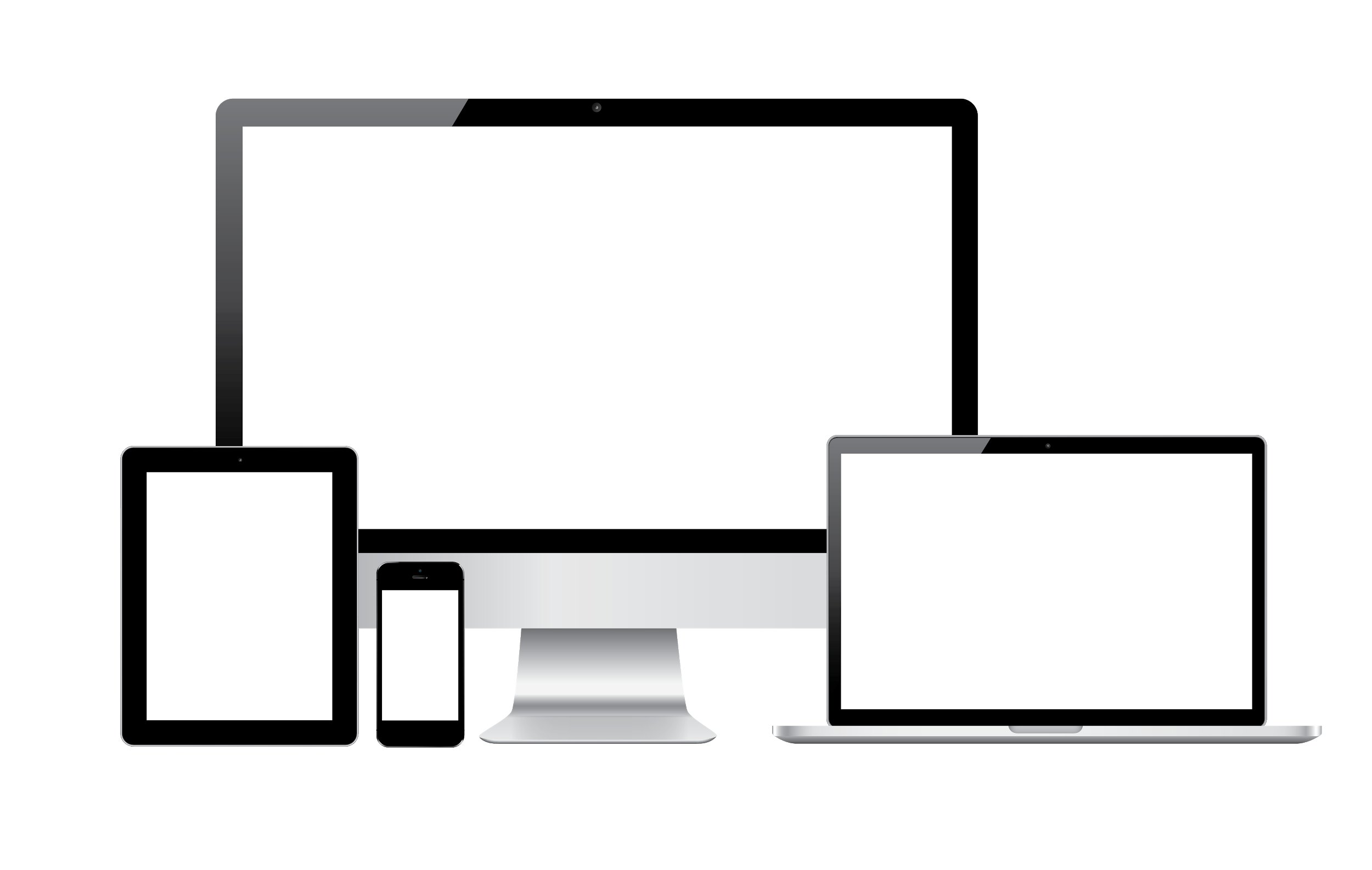 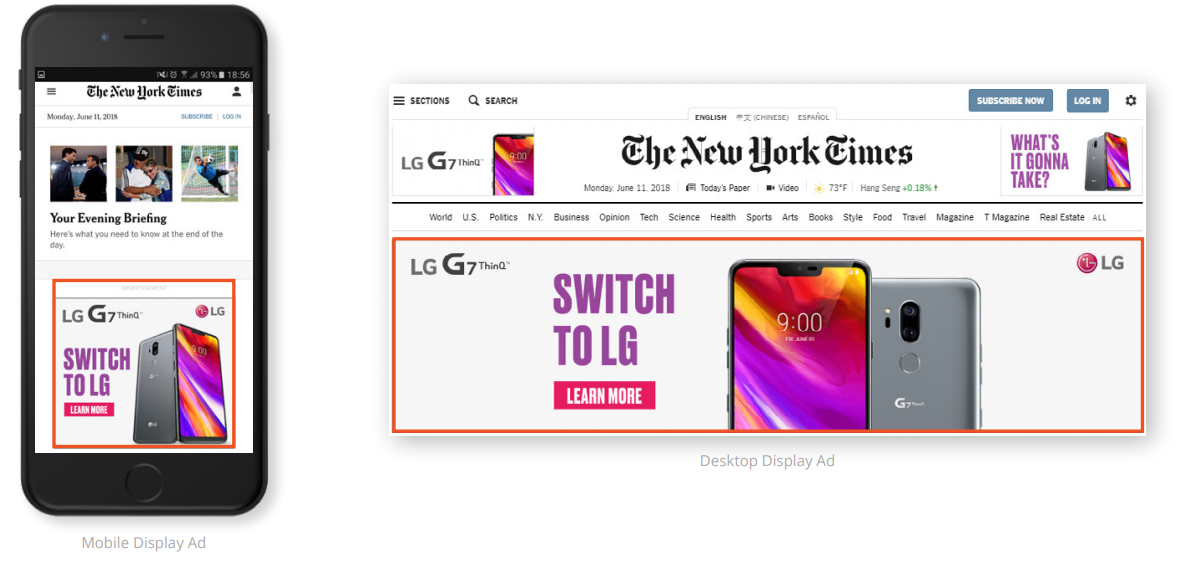 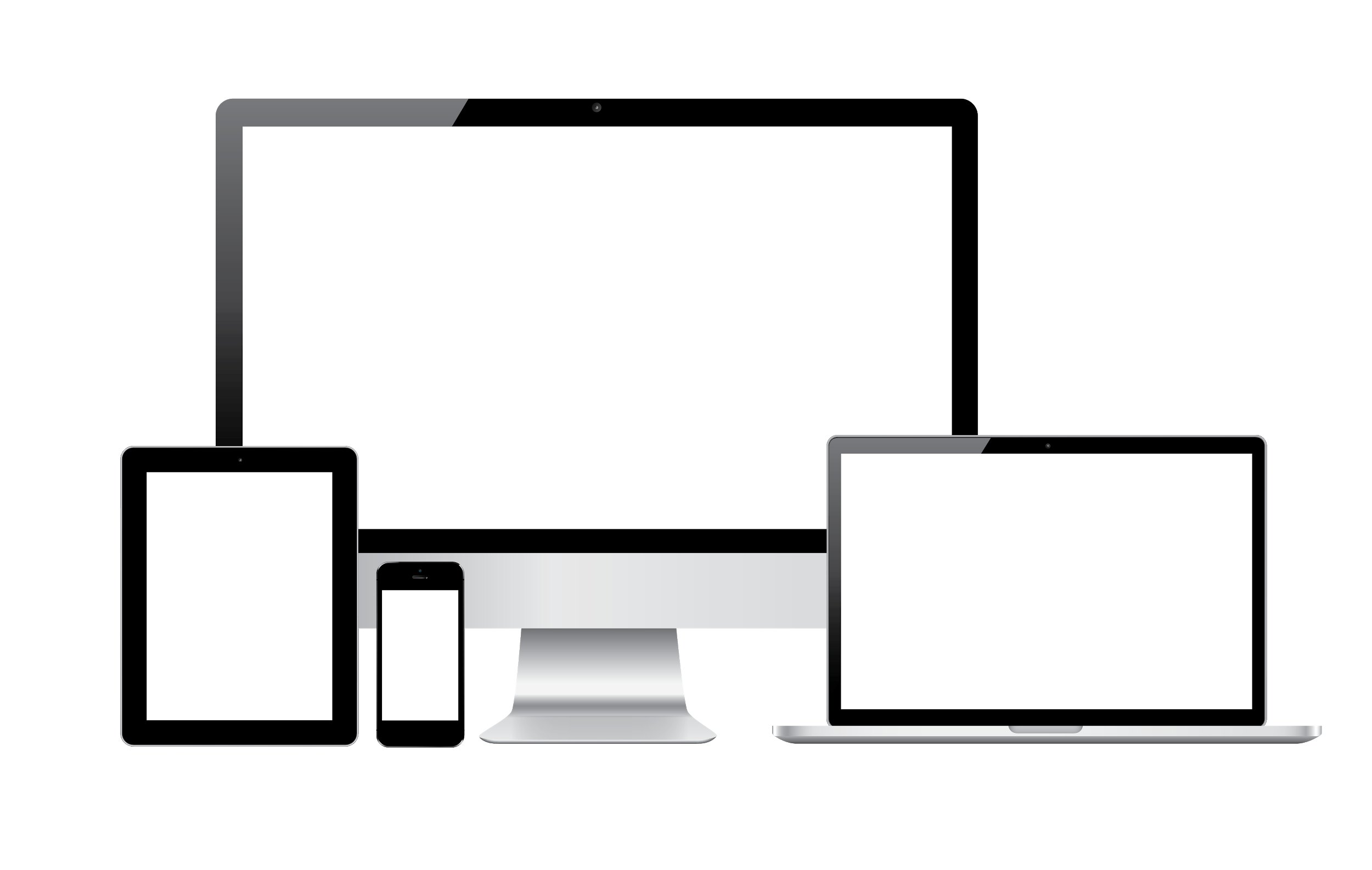 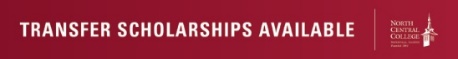 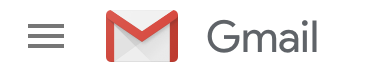 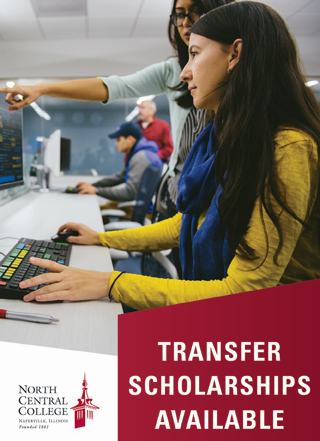 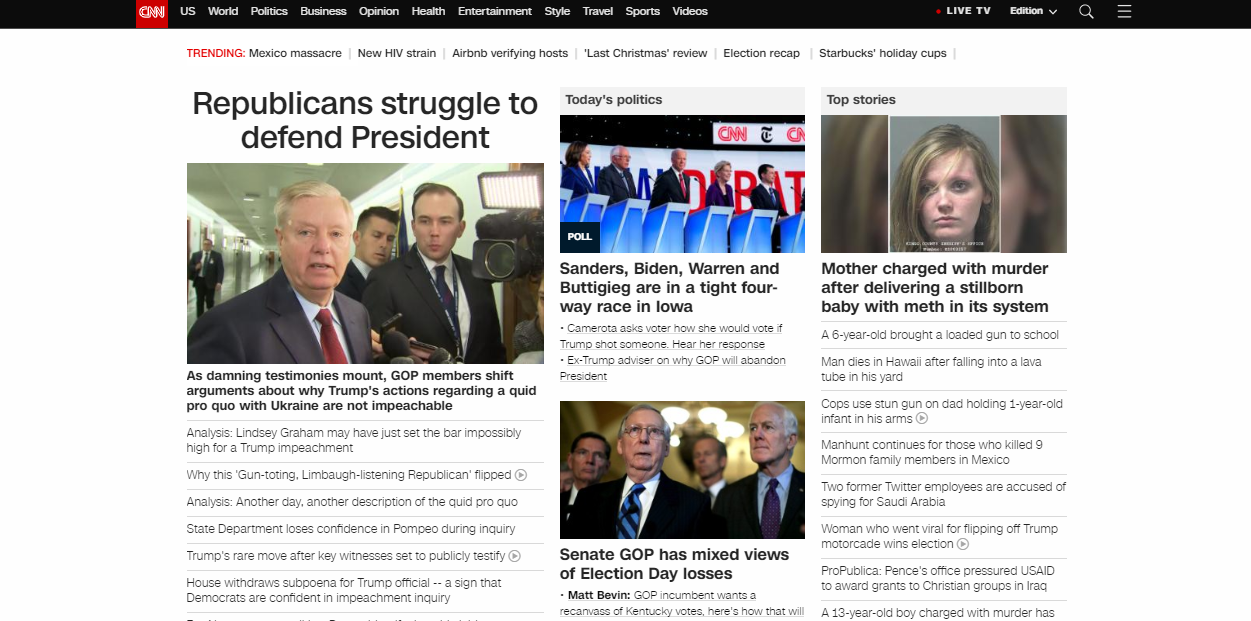 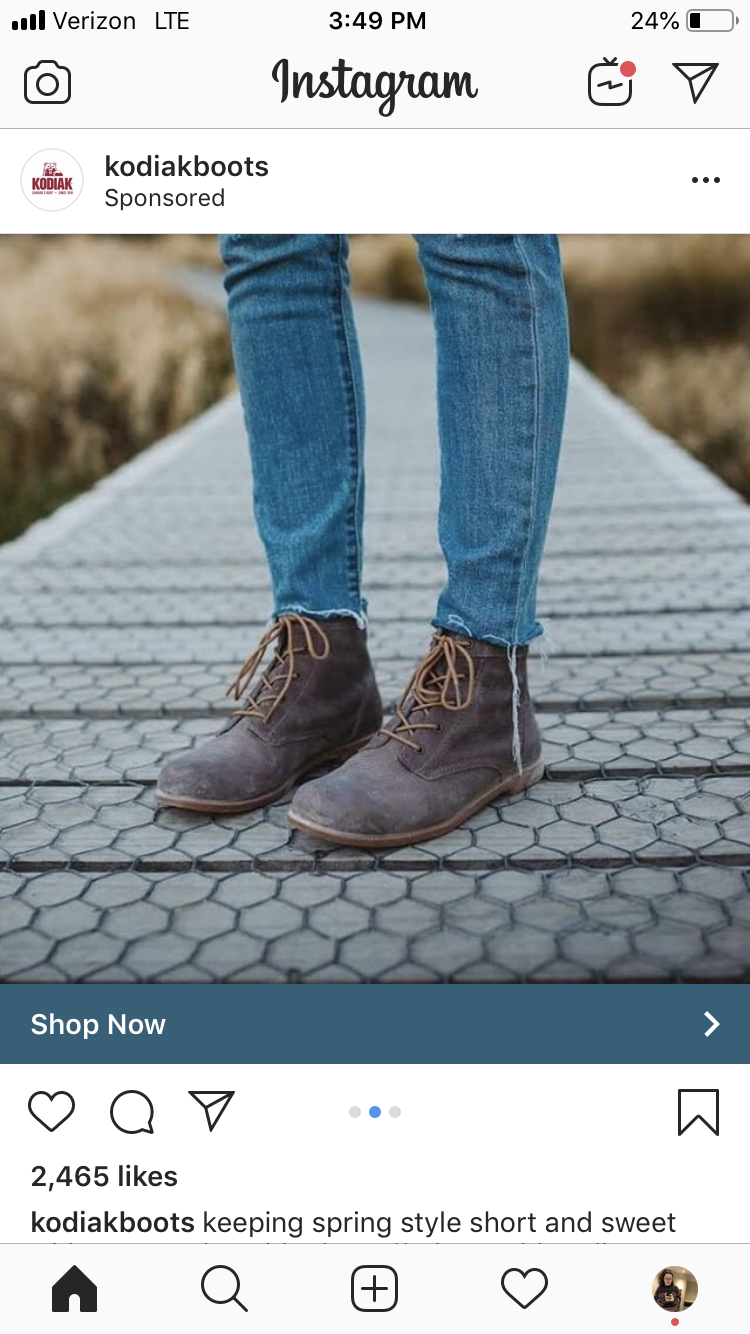 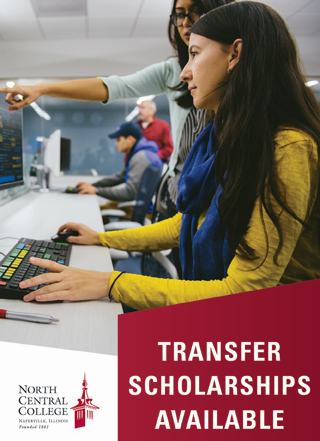 ‹#›
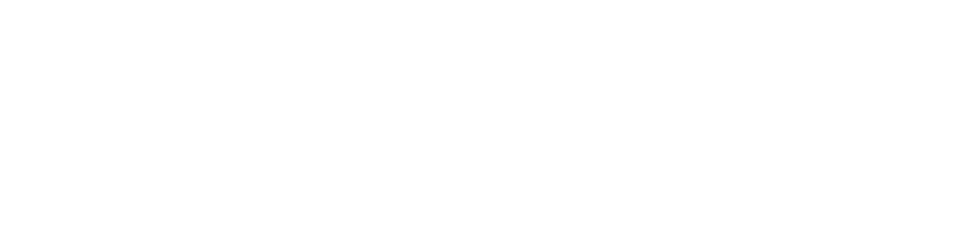 Three Easy Steps to Finding Your Next Student
3. Prove results!
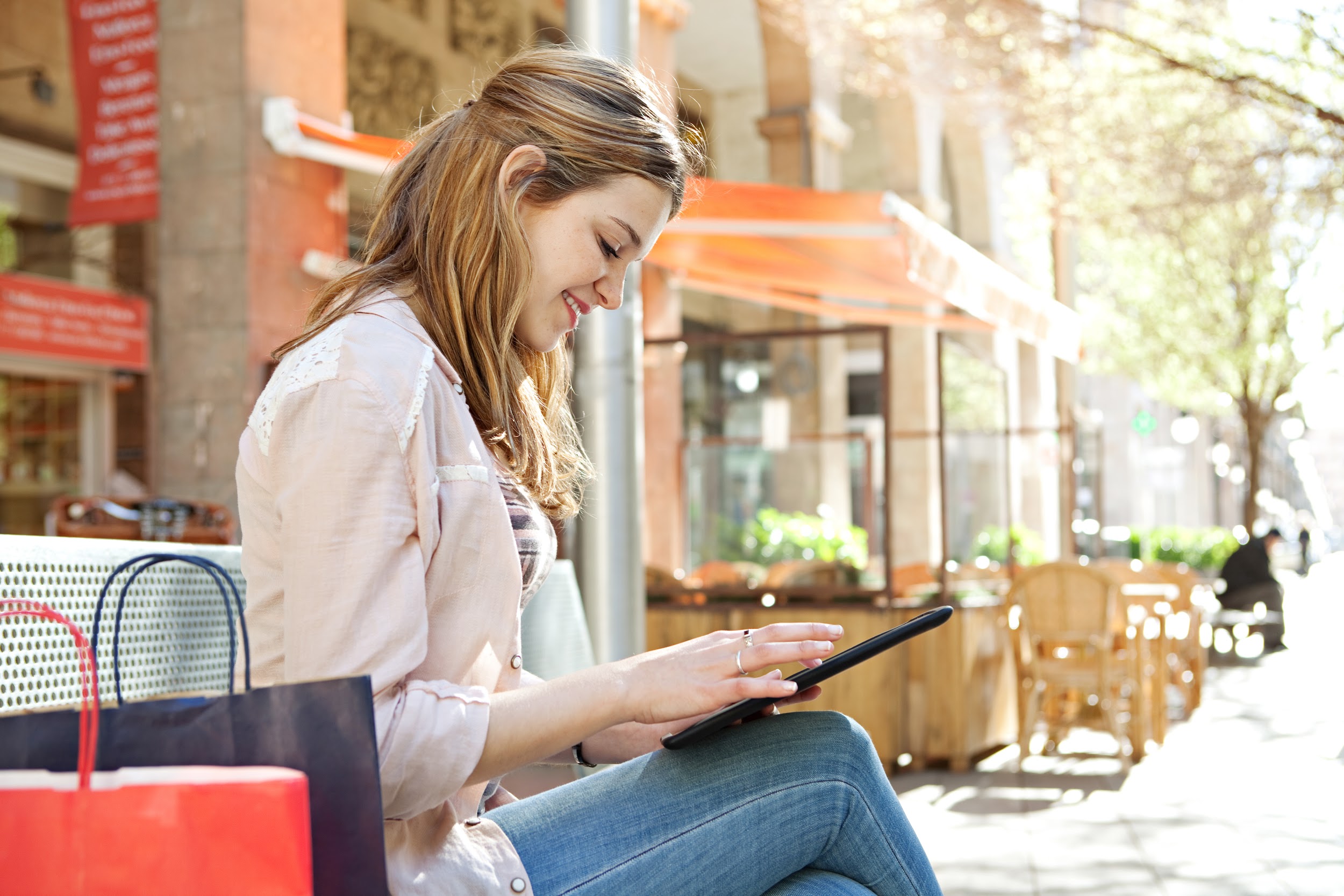 At the end of your campaign we’ll be able to show you very clearly the following metrics:
# of Impressions
# of Clicks
Top performing ad channels
Names & Postal addresses of each person who opened and/or clicked a link inside the Email or Remail
Names & Postal addresses of each person who was served an ad
# of People who complete the application online
Matchback analysis to show how many of the applicants match our target audience list
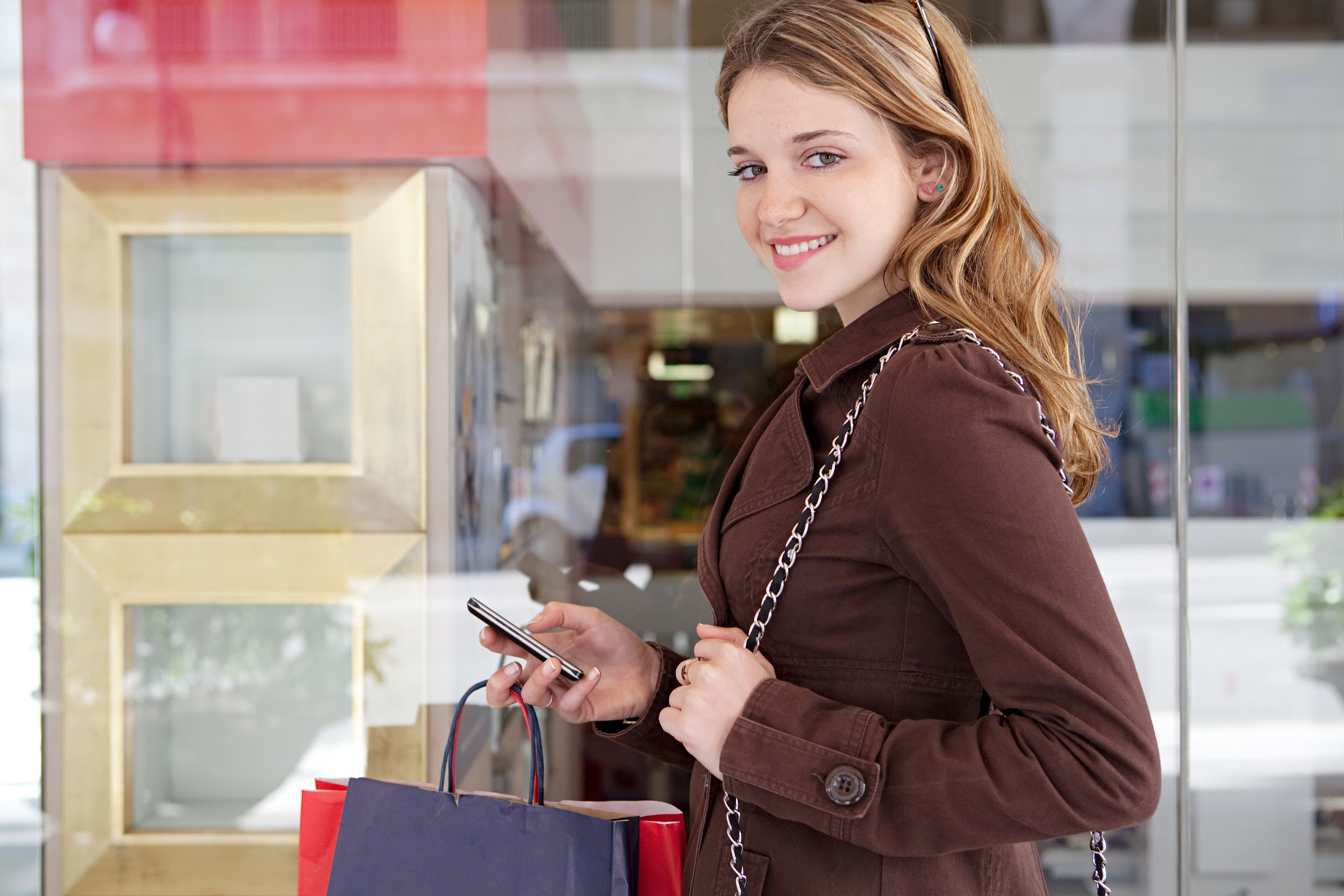 ‹#›
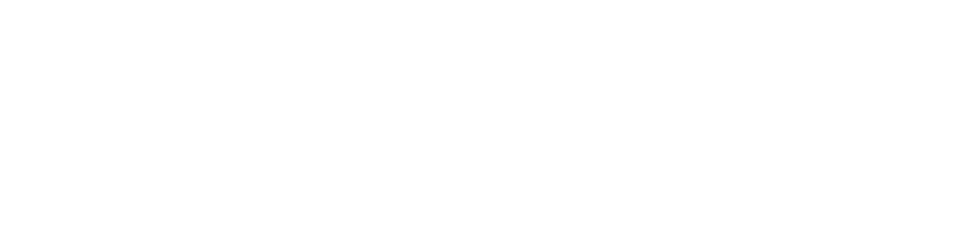 University Packages
FEATURES & BENEFITS:
We’ll target at least 15,000 relevant people per campaign (our experience proves that larger audiences lead to better performance)
We define “relevant people” as someone who has taken multiple actions within the past 30 days (targeting a 30-day window allows us to keep our ads in front of relevant eyeballs longer, leading to a more powerful ad strategy)
We’ll use Email, Remail, Desktop, Mobile, Social, and Native channels (we’ll send our Remail to everyone in the entire audience whether they opened it or not.  Email is an extremely effective way to communicate all of the amazing features of a great school so we want to hit everyone in the audience with the Remail, ESPECIALLY if they didn’t get the chance to open the first email)
‹#›
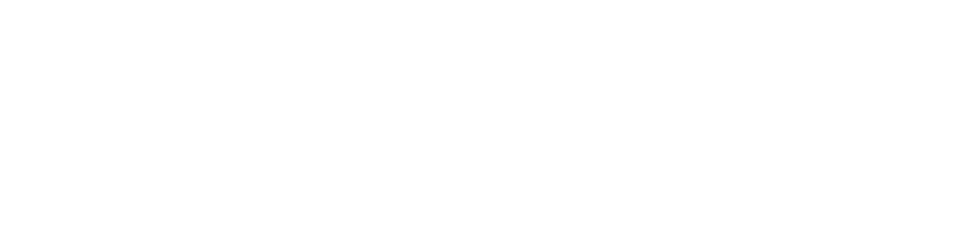 University Packages
FEATURES & BENEFITS:
We’ll focus on serving a high ad frequency to the entire audience group, serving ads on the channels mentioned above whenever possible (We want to hit these people every day on as many sites, channels, and devices as possible to get the best results)
We’ll provide a list of the Openers and Clickers of the Emails and Remails we deploy (list will include first name, last name, and postal address of where they reside) 
We recommend all campaigns be 30+ days in length (it’s important to stay top of mind for at least 4 weeks in order to increase the chances that our audience will engage with our ads and convert)
‹#›
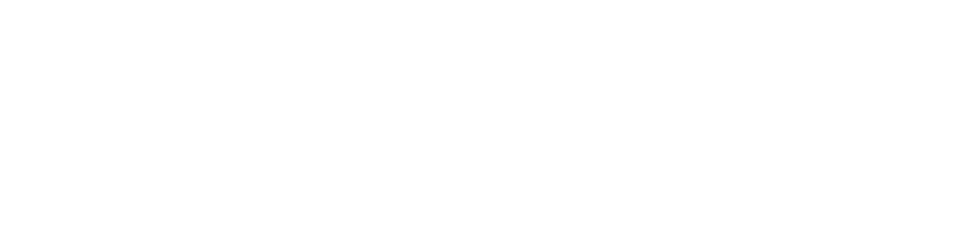 University Packages
Make sure you are always starting with a summary of your radio plan. Add the digital proposal to the campaign. 

Remember, all digital packages are foundational. Consult with your Bridge Account Manager to tweak the packages to better suit your market or a specific client.
Add an outline for the radio that is incorporated in this campaign.
15,000 Audience Package

Includes:
Email to 15,000 people
Remail to 15,000 people 1 week later
30,000 impressions split between desktop & mobile
Ad Frequency: 4 per person
All creative & coding services
Pixel tracking (optional)
Matchback report and analysis
Response data file (names & postal addresses of email openers & clickers)

Total: [RADIO $] + $1,600
‹#›
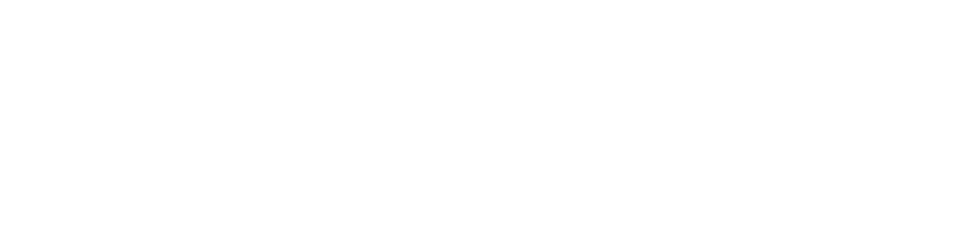 University Packages
Make sure you are always starting with a summary of your radio plan. Add the digital proposal to the campaign. 

Remember, all digital packages are foundational. Consult with your Bridge Account Manager to tweak the packages to better suit your market or a specific client.
Add an outline for the radio that is incorporated in this campaign.
15,000 Audience Package

Includes:
Email to 15,000 people
Remail to 15,000 people 1 week later
70,000 impressions split between desktop, mobile, native, & social
Ad Frequency: 7 per person
All creative & coding services
Pixel tracking (optional)
Matchback report and analysis
Response data file (names & postal addresses of email openers & clickers)

Total: [RADIO $] + $2,300
‹#›
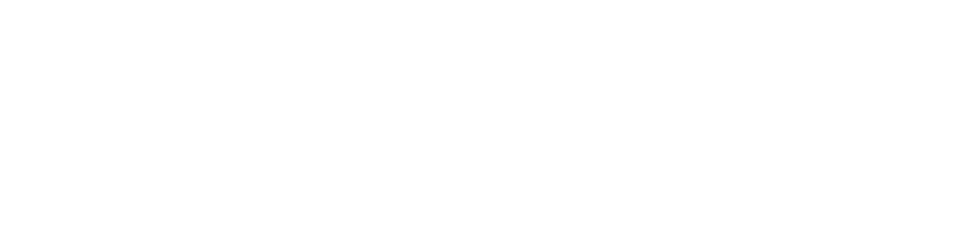 University Packages
Make sure you are always starting with a summary of your radio plan. Add the digital proposal to the campaign. 

Remember, all digital packages are foundational. Consult with your Bridge Account Manager to tweak the packages to better suit your market or a specific client.
Add an outline for the radio that is incorporated in this campaign.
30,000 Audience Package

Includes:
Email to 30,000 people
Remail to 30,000 people 1 week later
135,000 impressions split between desktop, mobile, native, & social
Ad Frequency: 7 per person
All creative & coding services
Pixel tracking (optional)
Matchback report and analysis
Response data file (names & postal addresses of email openers & clickers)

Total: [RADIO $] + $3,000
‹#›
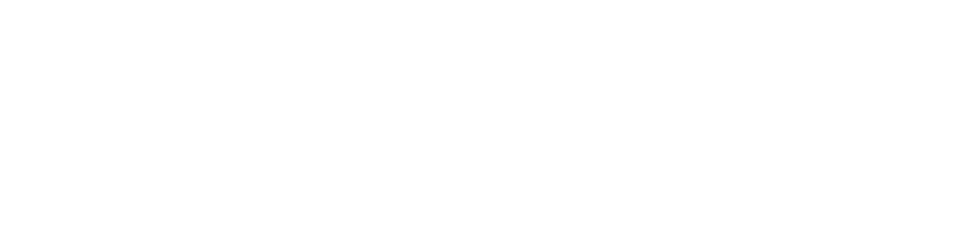 University Packages
Make sure you are always starting with a summary of your radio plan. Add the digital proposal to the campaign. 

Remember, all digital packages are foundational. Consult with your Bridge Account Manager to tweak the packages to better suit your market or a specific client.
Add an outline for the radio that is incorporated in this campaign.
50,000 Audience Package

Includes:
Email to 50,000 people
Remail to 50,000 people 1 week later
225,000 impressions split between desktop, mobile, native, & social
Ad Frequency: 7 per person
All creative & coding services
Pixel tracking (optional)
Matchback report and analysis
Response data file (names & postal addresses of email openers & clickers)

Total: [RADIO $] + $4,000
‹#›
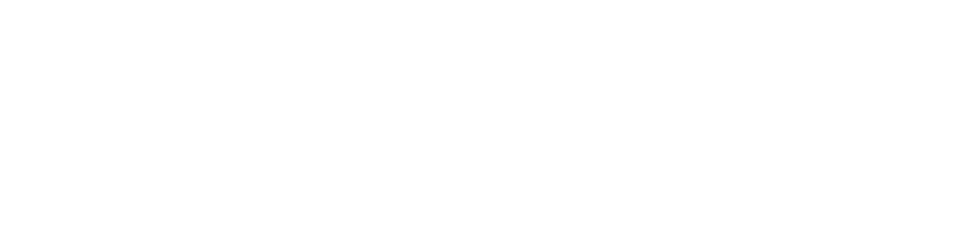 University Packages
Make sure you are always starting with a summary of your radio plan. Add the digital proposal to the campaign. 

Remember, all digital packages are foundational. Consult with your Bridge Account Manager to tweak the packages to better suit your market or a specific client.
Add an outline for the radio that is incorporated in this campaign.
75,000 Audience Package

Includes:
Email to 75,000 people
Remail to 75,000 people 1 week later
350,000 impressions split between desktop, mobile, native, & social
Ad Frequency: 7 per person
All creative & coding services
Pixel tracking (optional)
Matchback report and analysis
Response data file (names & postal addresses of email openers & clickers)

Total: [RADIO $] + $5,800
‹#›
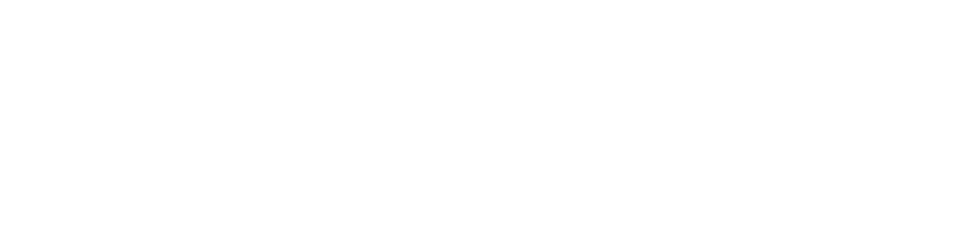 University Packages
Make sure you are always starting with a summary of your radio plan. Add the digital proposal to the campaign. 

Remember, all digital packages are foundational. Consult with your Bridge Account Manager to tweak the packages to better suit your market or a specific client.
Add an outline for the radio that is incorporated in this campaign.
100,000 Audience Package

Includes:
Email to 100,000 people
Remail to 100,000 people 1 week later
450,000 impressions split between desktop, mobile, native, & social
Ad Frequency: 7 per person
All creative & coding services
Pixel tracking (optional)
Matchback report and analysis
Response data file (names & postal addresses of email openers & clickers)

Total: [RADIO $] + $7,300
‹#›
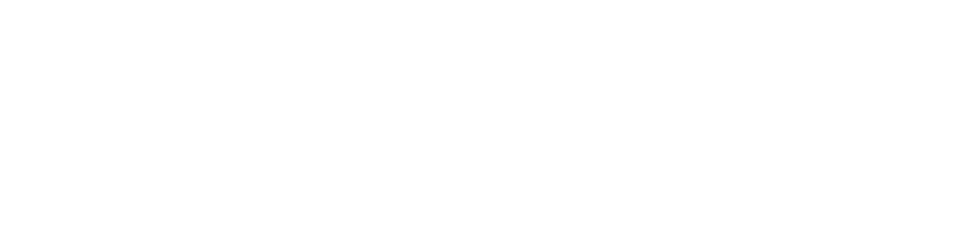 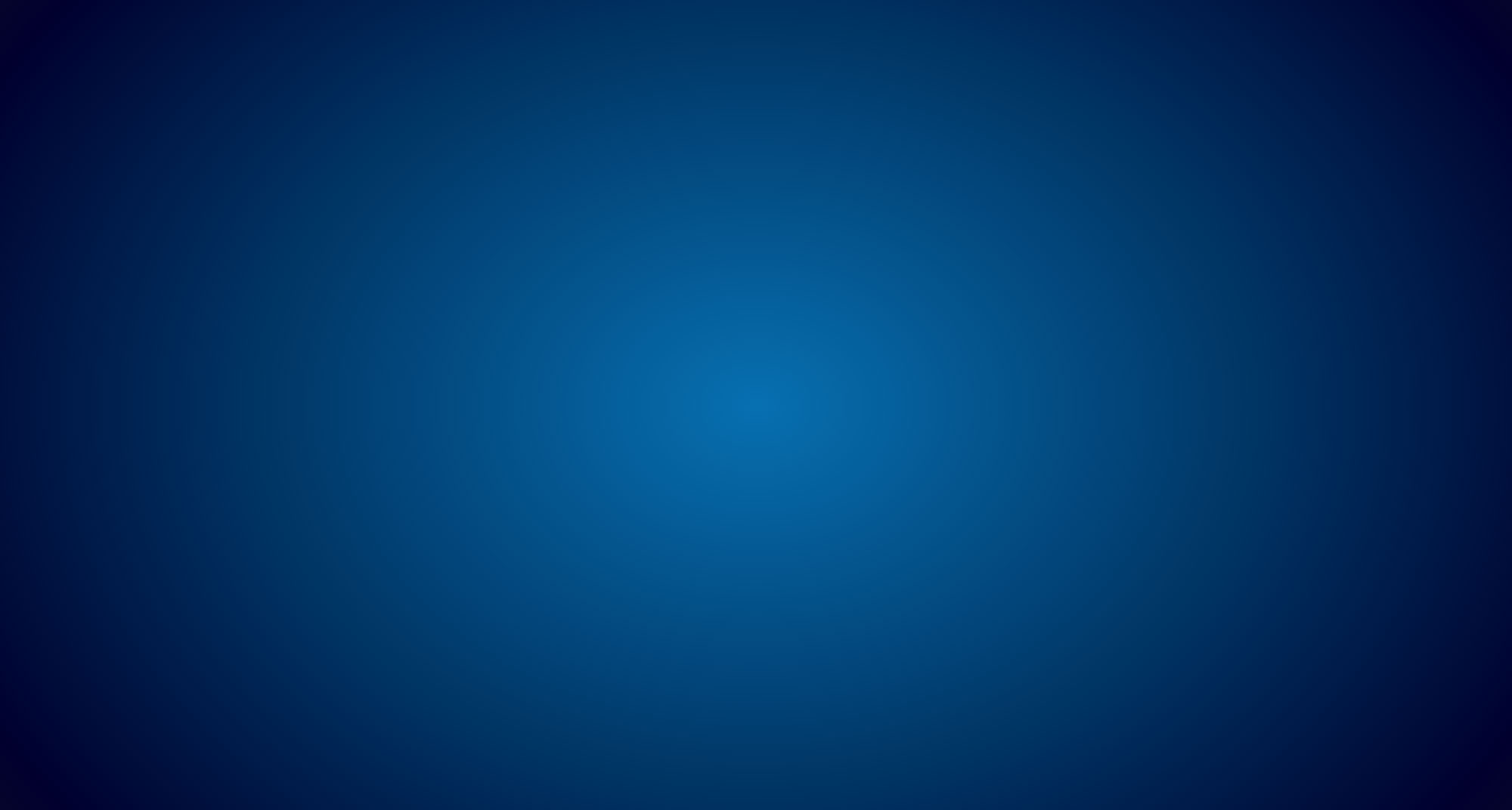 THANK YOU!